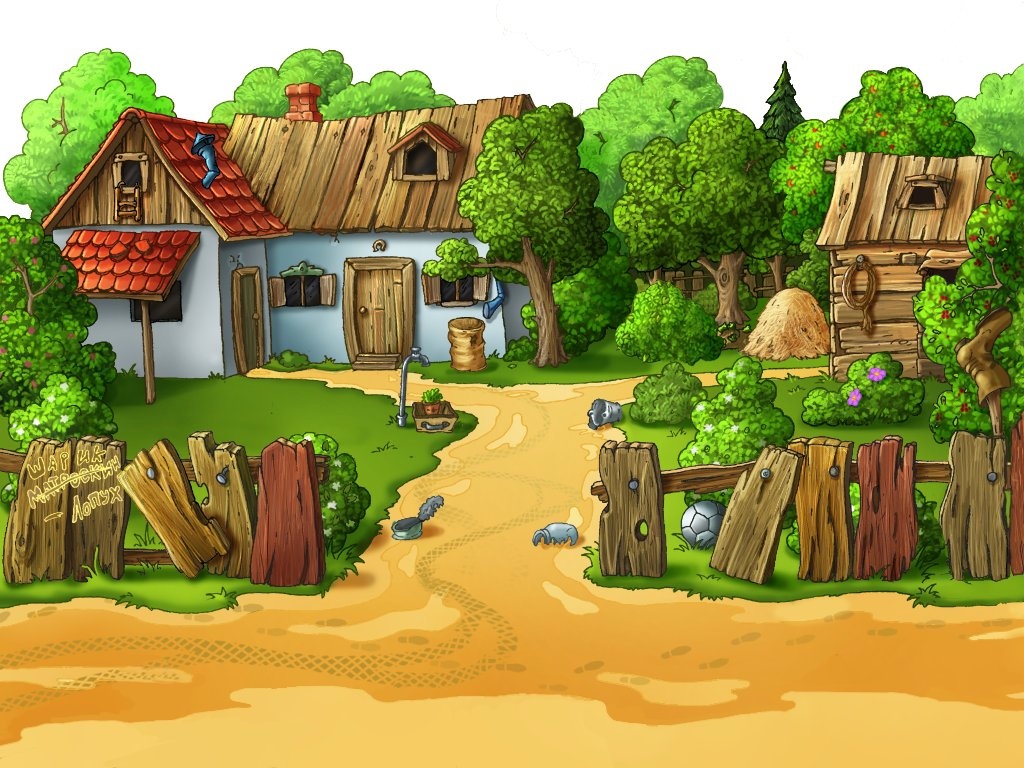 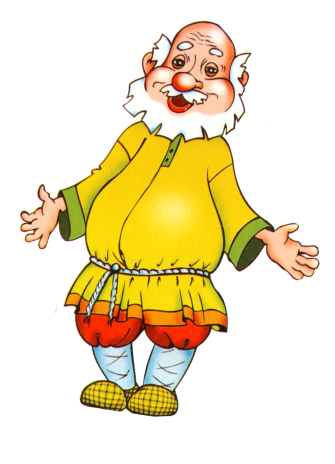 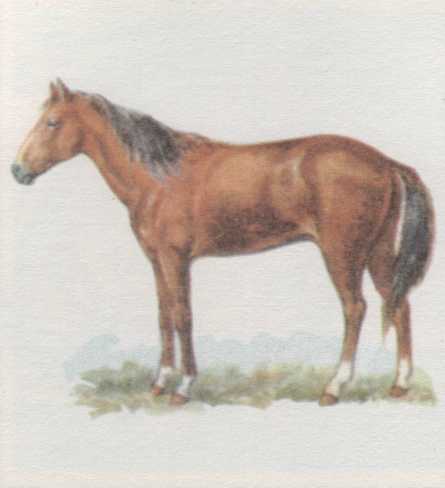 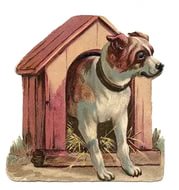 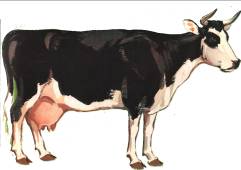 СОБАКА – ДРУГ  ЧЕЛОВЕКА
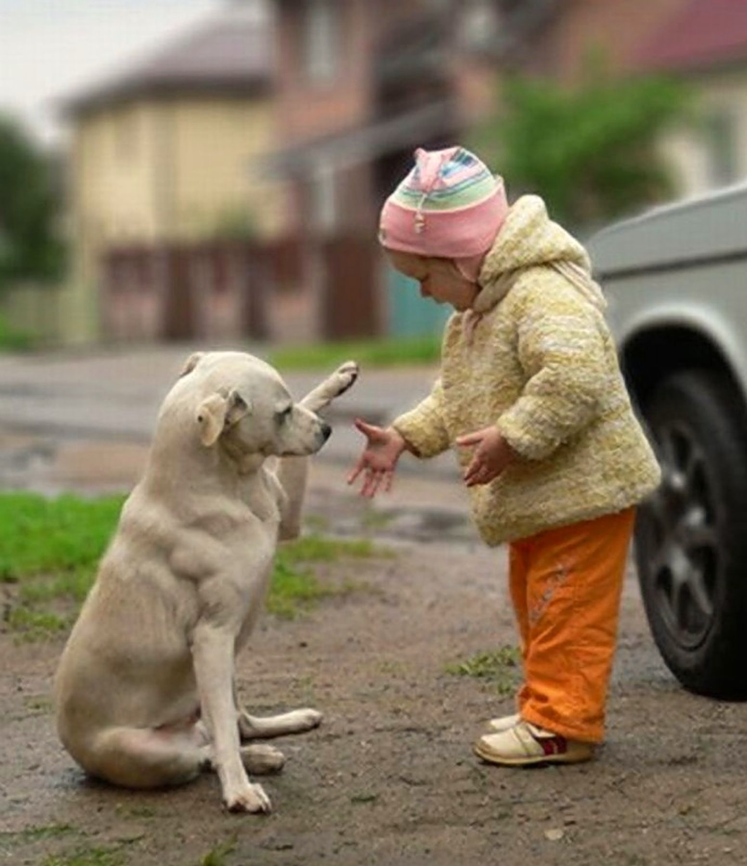 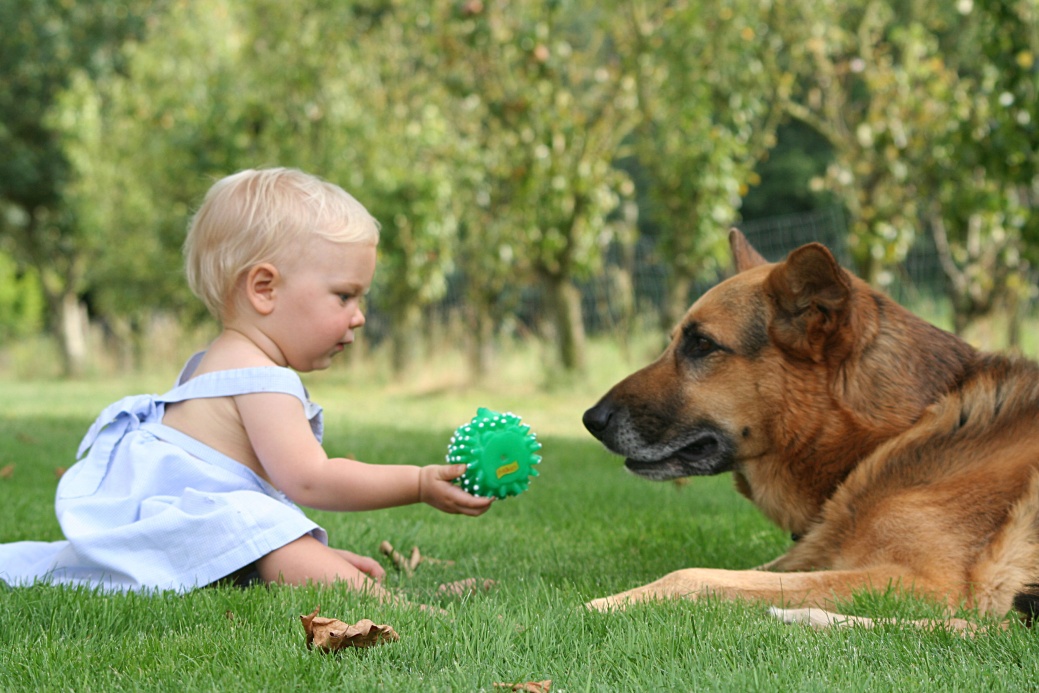 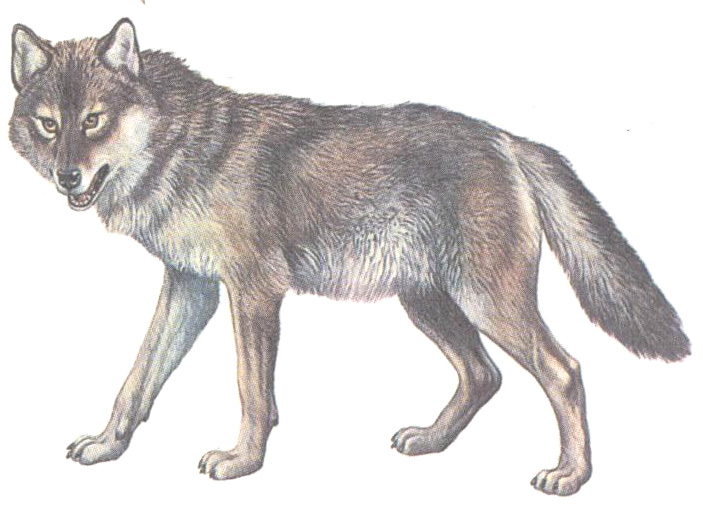 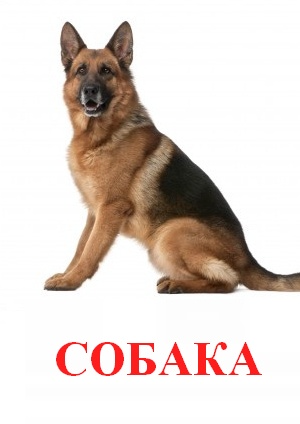 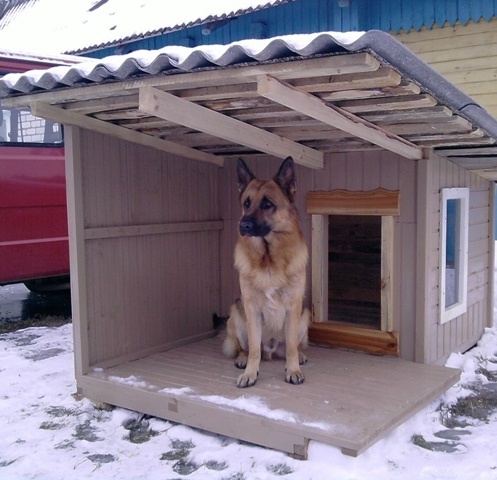 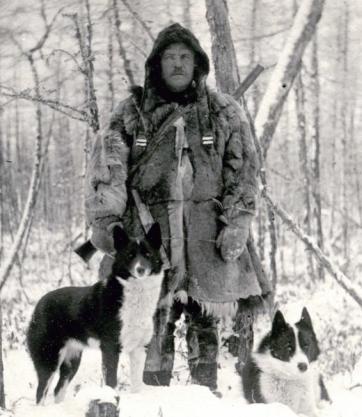 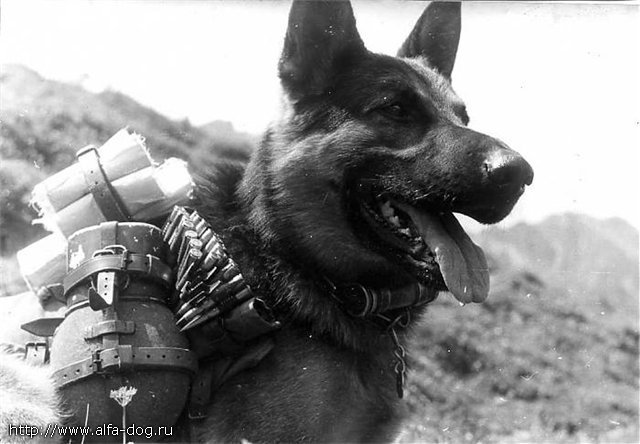 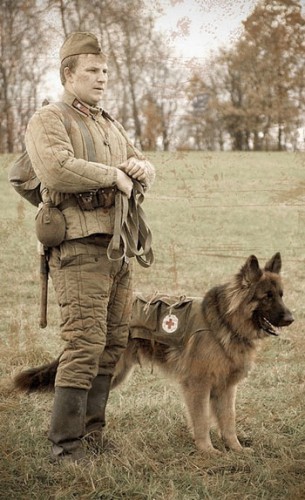 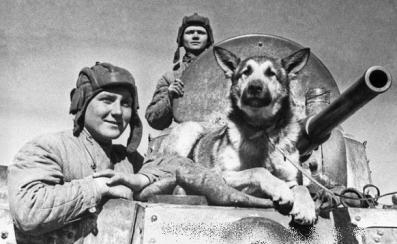 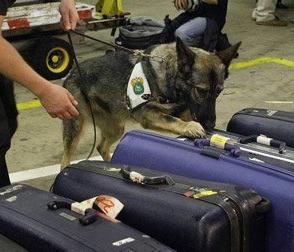 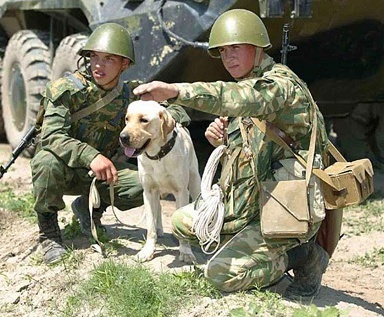 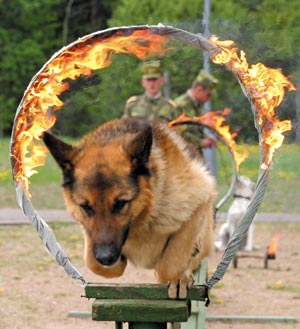 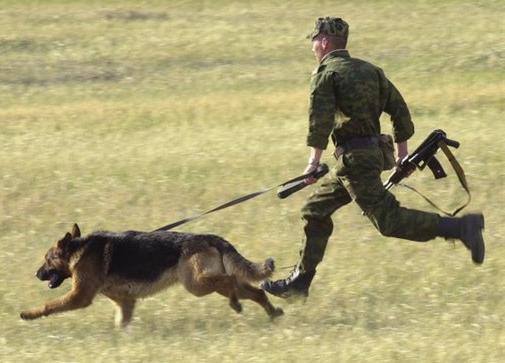 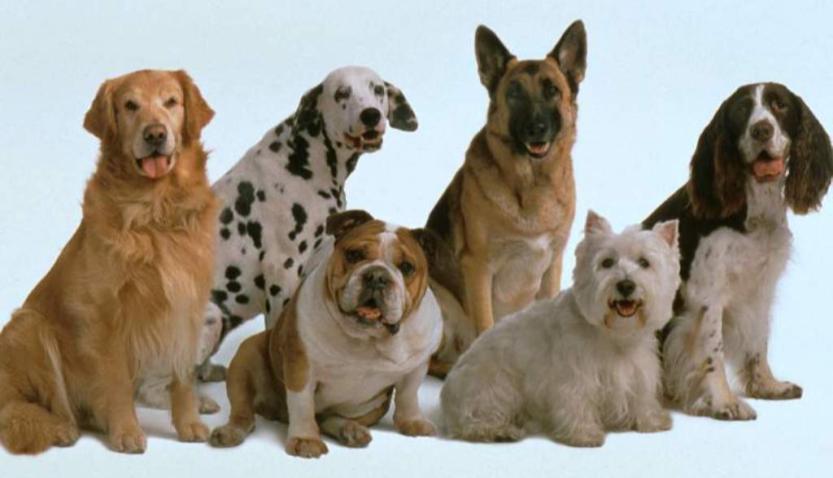 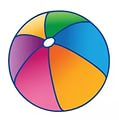 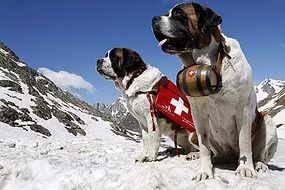 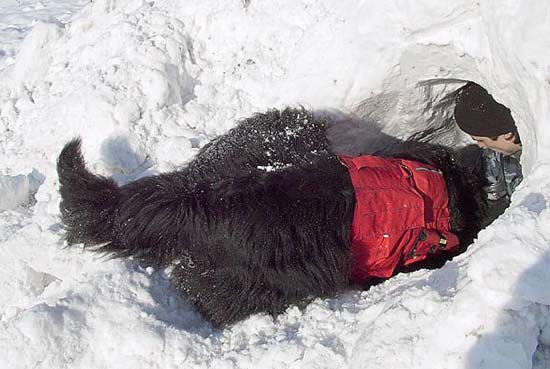 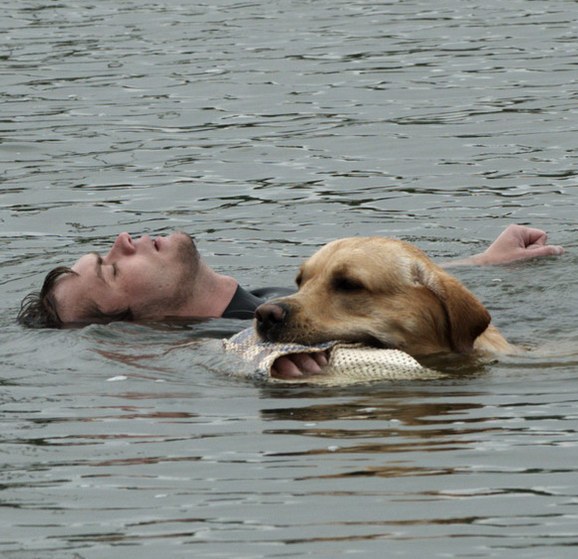 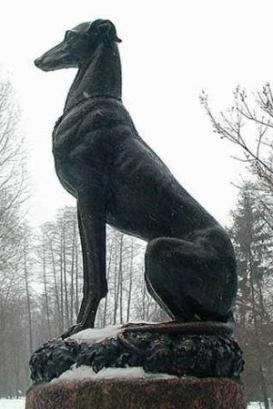 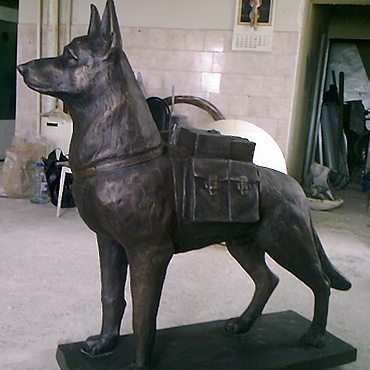 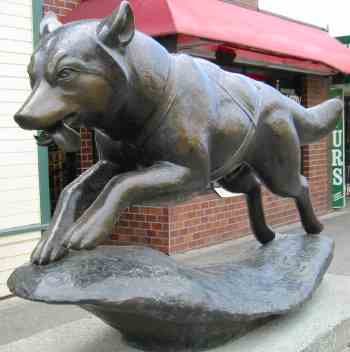 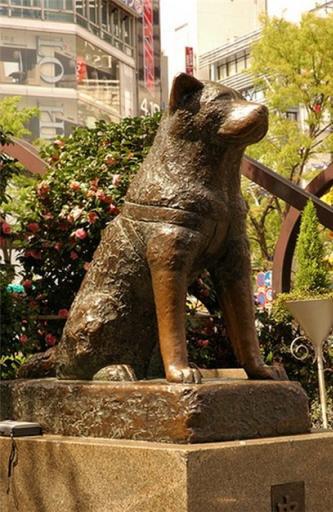 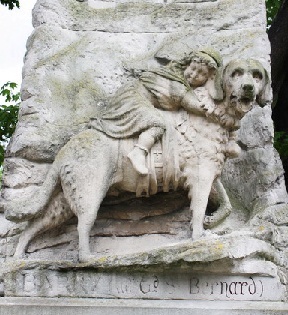 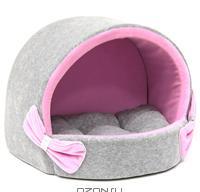 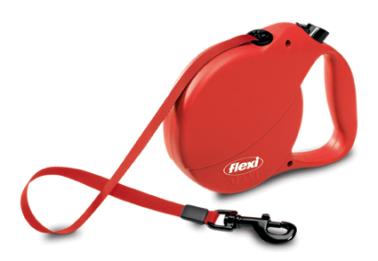 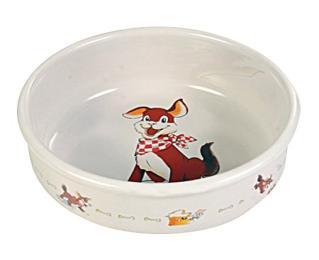 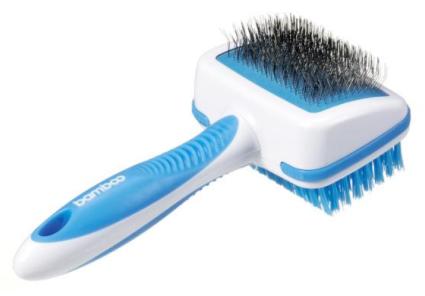 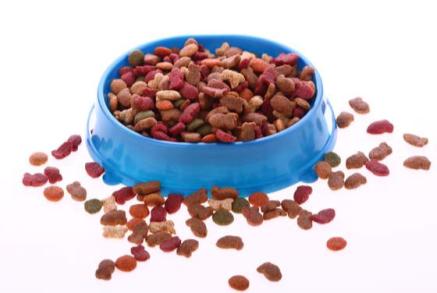 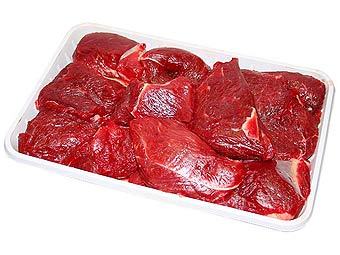 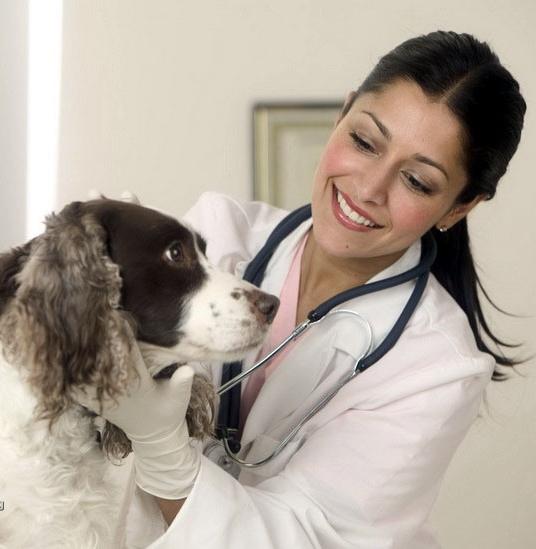